ΧΗΜΙΚΑ ΠΡΟΣΘΕΤΑ
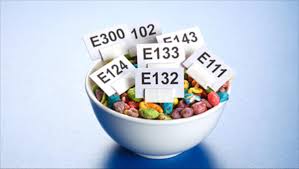